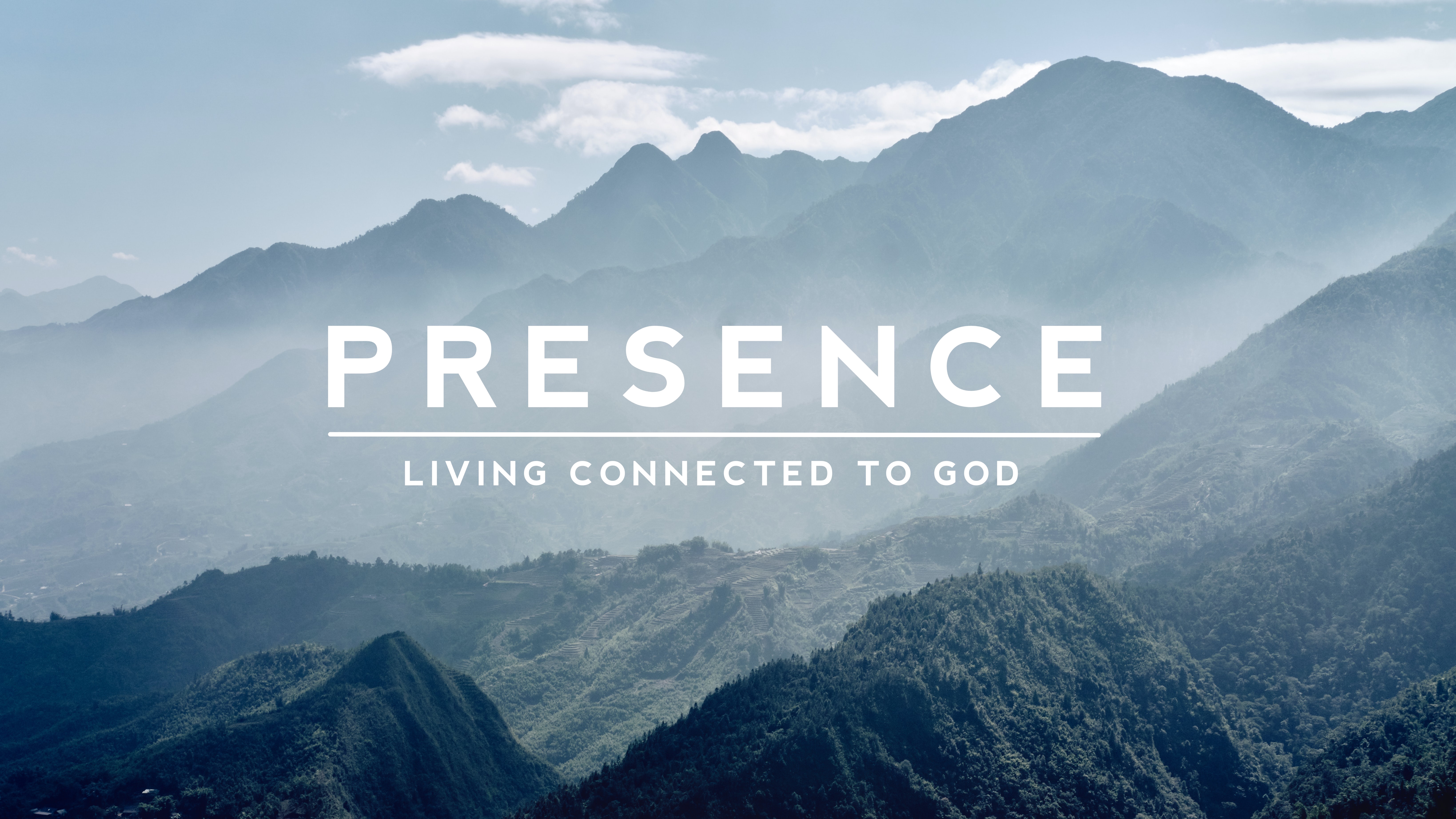 RETREAT TO ADVANCE
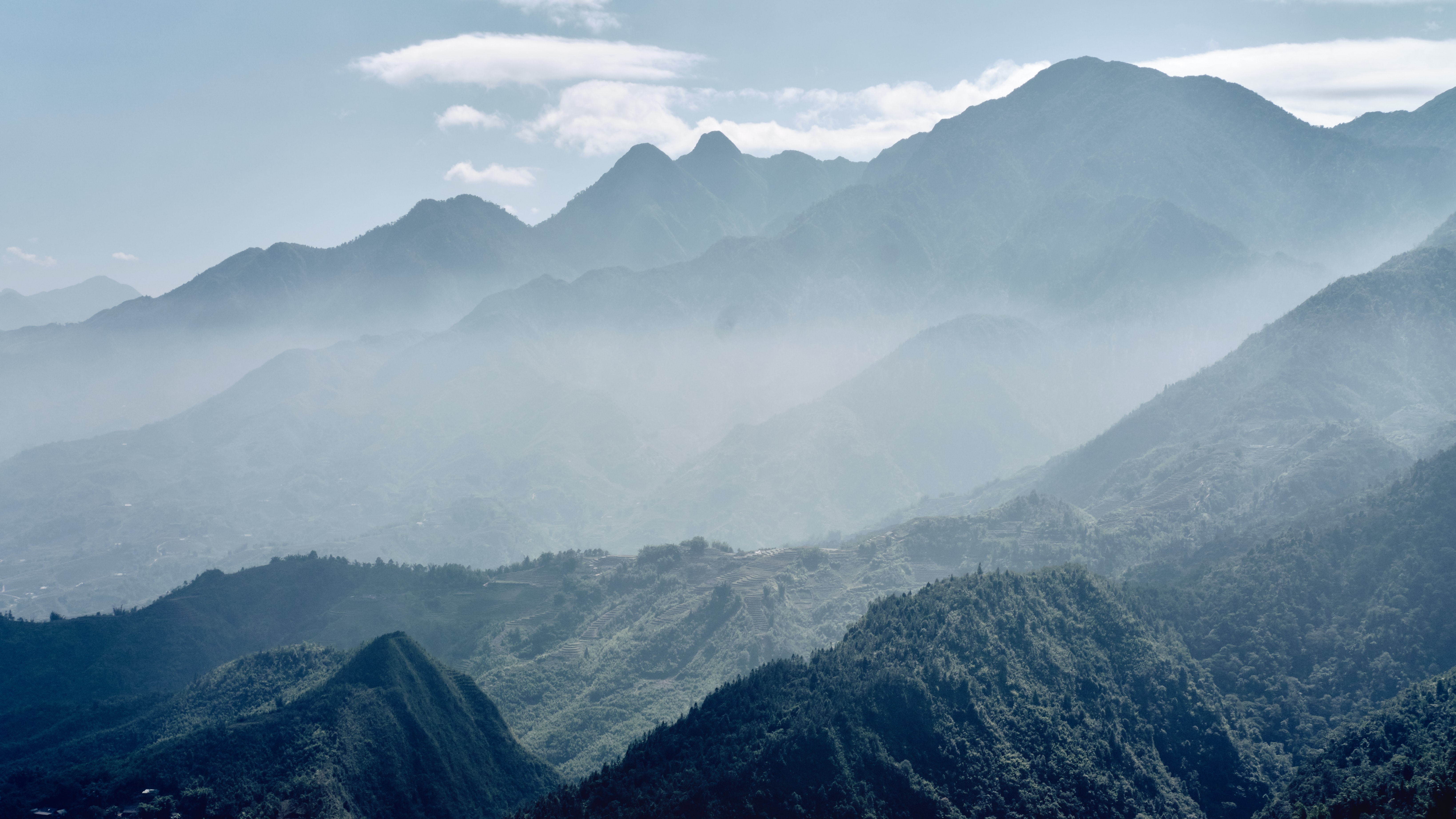 Then the LORD said to Moses, “Leave this place, you and the people you brought up out of Egypt, and go up to the land I promised on oath to Abraham, Isaac and Jacob, saying, ‘I will give it to your descendants.’ 2 I will send an angel before you and drive out the Canaanites, Amorites, Hittites, Perizzites, Hivites and Jebusites. 3 Go up to the land flowing with milk and honey. But I will not go with you, because you are a stiff-necked people and I might destroy you on the way.”
Exodus 33:1-3, NIV
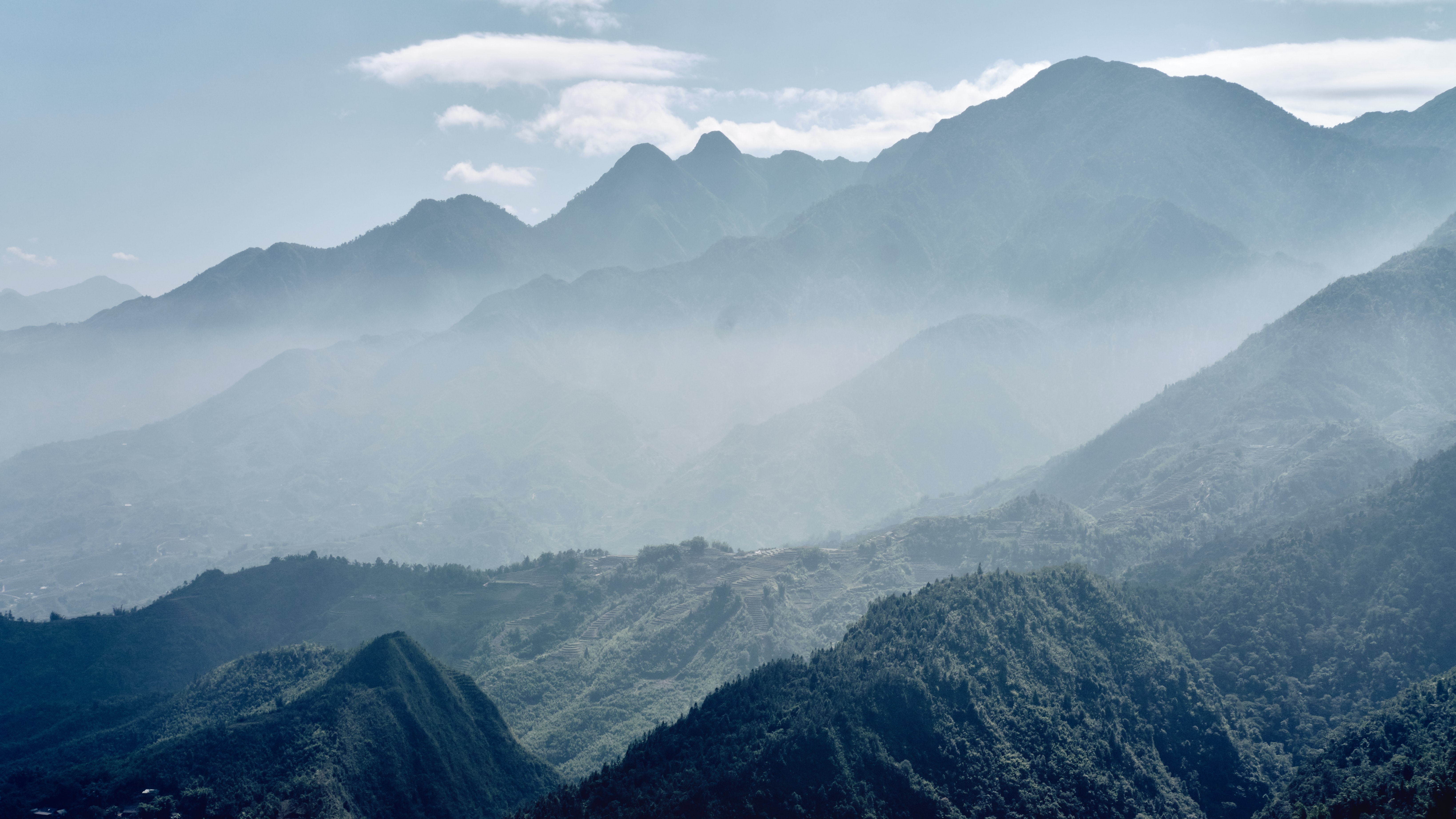 7 Now Moses used to take a tent and pitch it outside the camp some distance away, calling it the “tent of meeting.” Anyone inquiring of the LORD would go to the tent of meeting outside the camp. 
9 As Moses went into the tent, the pillar of cloud would come down and stay at the entrance, while the LORD spoke with Moses. 10 Whenever the people saw the pillar of cloud standing at the entrance to the tent, they all stood and worshiped, each at the entrance to their tent.
Exodus 33:7, 9-10, NIV
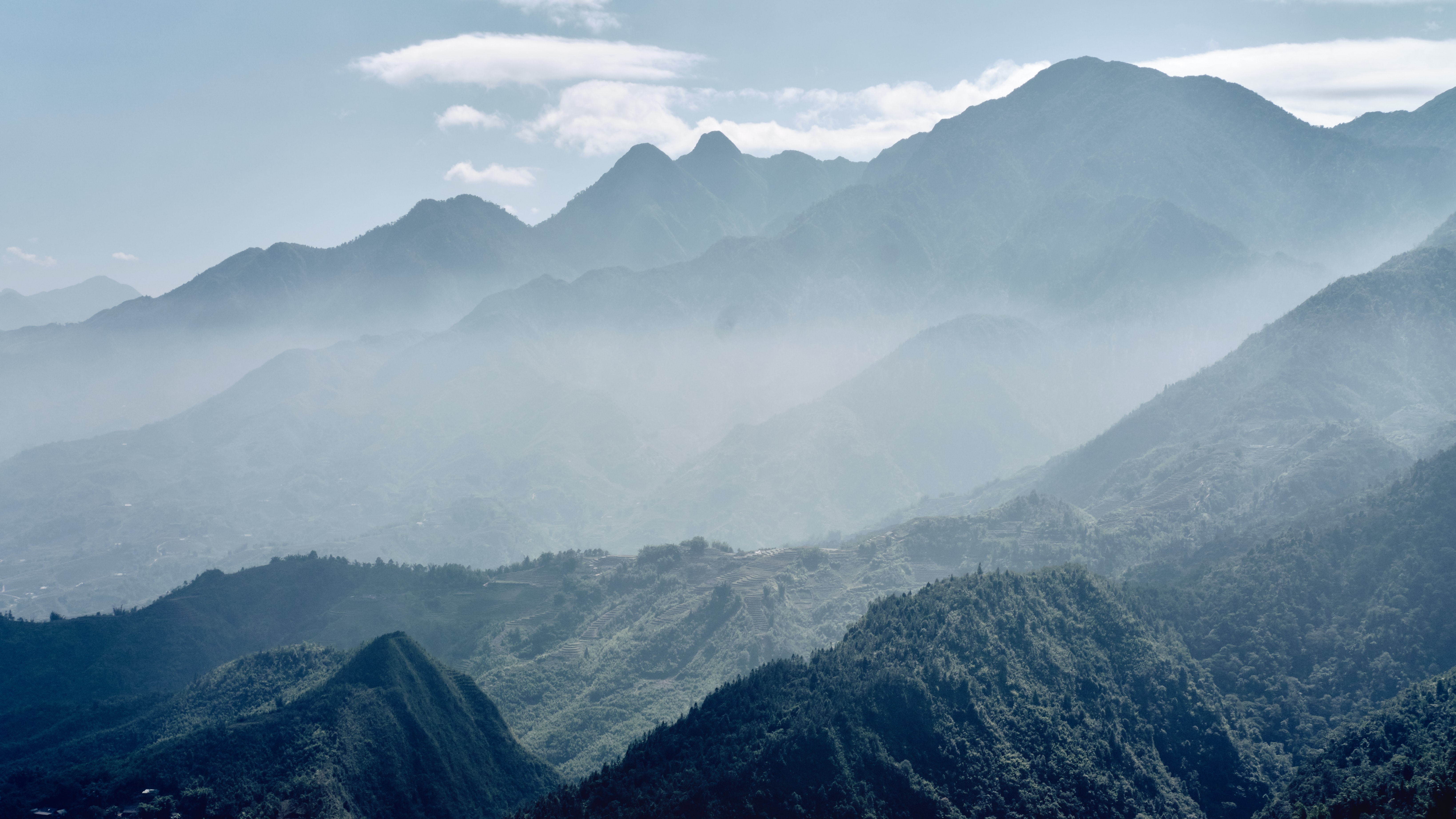 11 The LORD would speak to Moses face to face, as one speaks to a friend. Then Moses would return to the camp, but his young aide Joshua son of Nun did not leave the tent. 12 Moses said to the LORD, “You have been telling me, ‘Lead these people,’ but you have not let me know whom you will send with me. You have said, ‘I know you by name and you have found favor with me.’ 13 If you are pleased with me, teach me your ways so I may know you and continue to find favor with you. Remember that this nation is your people.”
Exodus 33:11-13, NIV
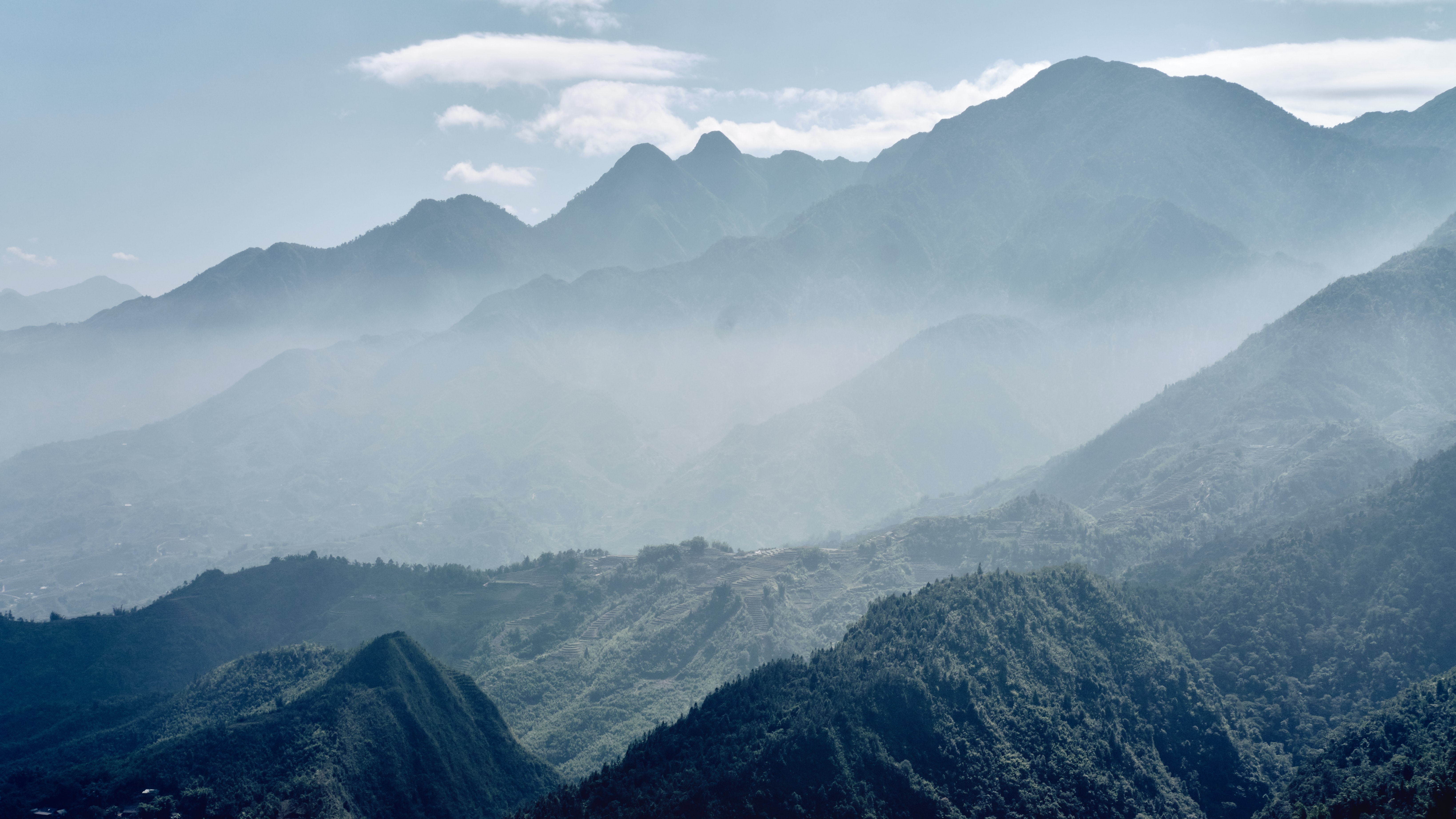 Then Moses said to him, “If your Presence does not go with us, do not send us up from here.”
Exodus 33:15, NIV
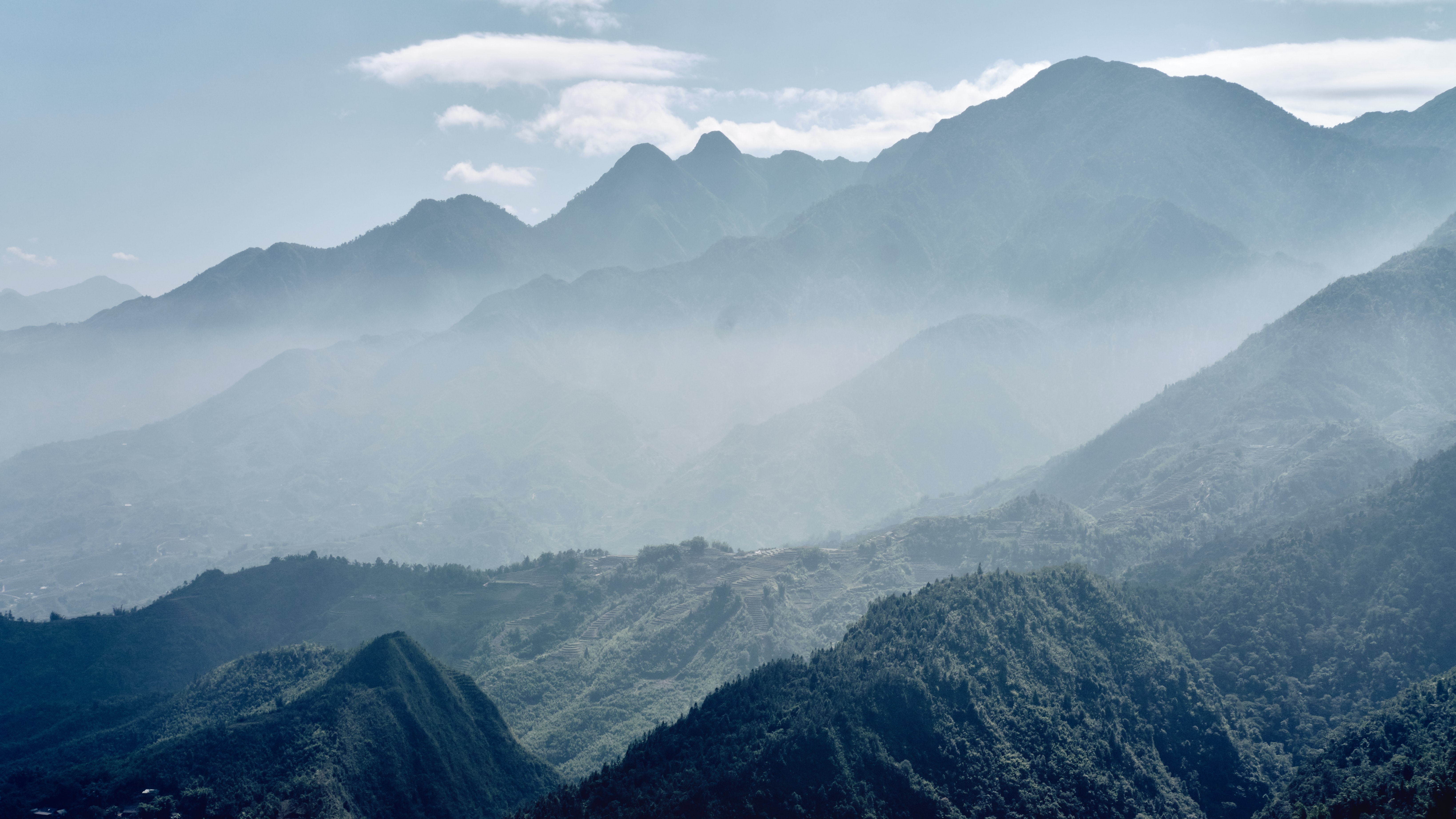 “The greater that call for decisive action, the more we must be sure that we have waited long enough to receive clear direction. This was a rhythm that Moses had learned so well that when the challenges of leadership came, his first response was to be still and wait (as he instructed the people at the Red Sea) until he recognized God’s instruction. His action emerged from a clear sense of what he had heard from God.”
RUTH HALEY BARTON, STRENGTHENING THE SOUL OF YOUR LEADERSHIP
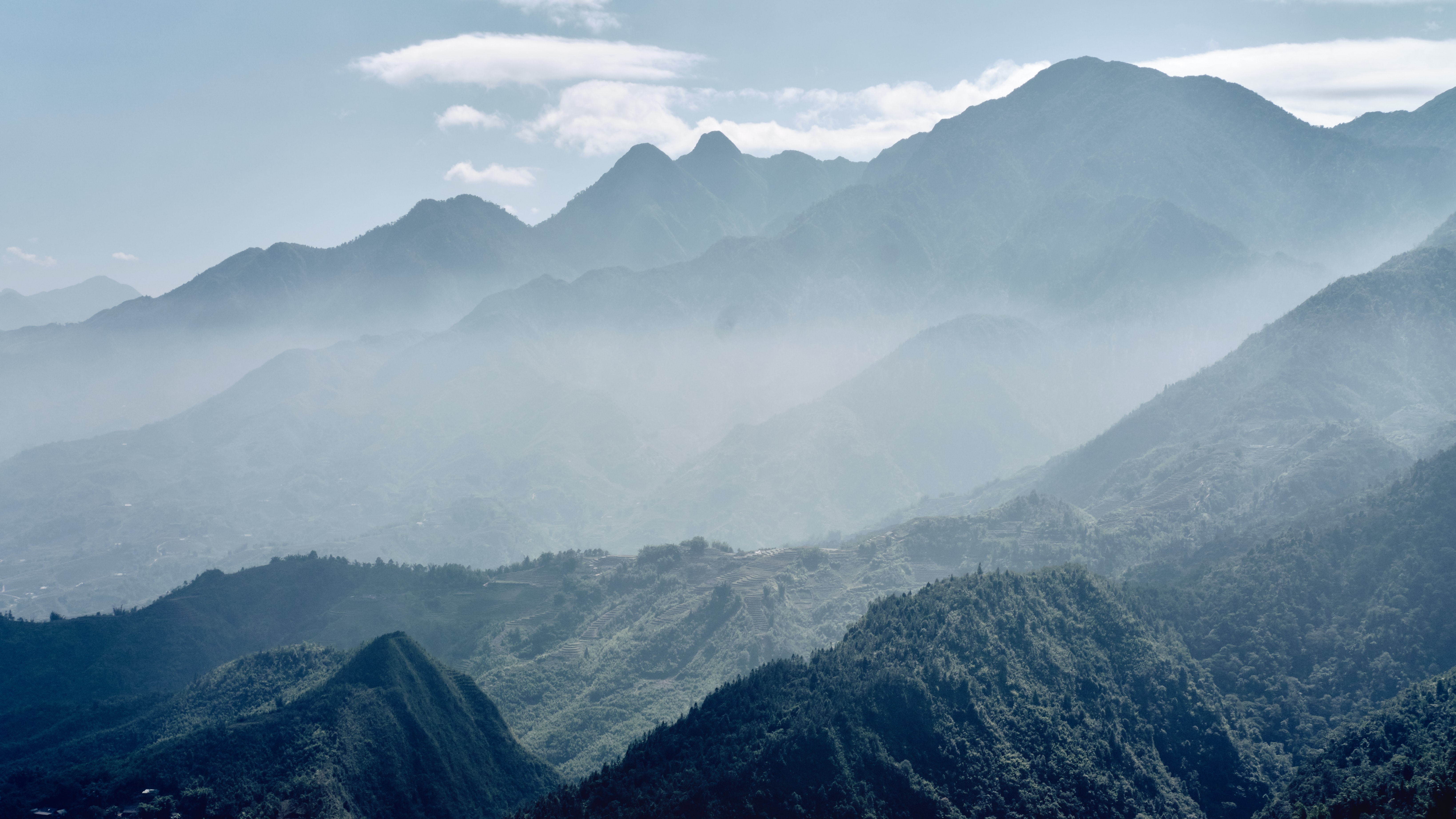 “When God’s instruction came for the Israelites to move forward and for Moses to lift his staff and stretch out his hand so that the water would divide, it was the exactly right thing to do. But it was something they would have never thought up on their own. Moses would not have known to do this had he not been orienting himself internally to God and waiting until God’s guidance was clear.”
RUTH HALEY BARTON, STRENGTHENING THE SOUL OF YOUR LEADERSHIP
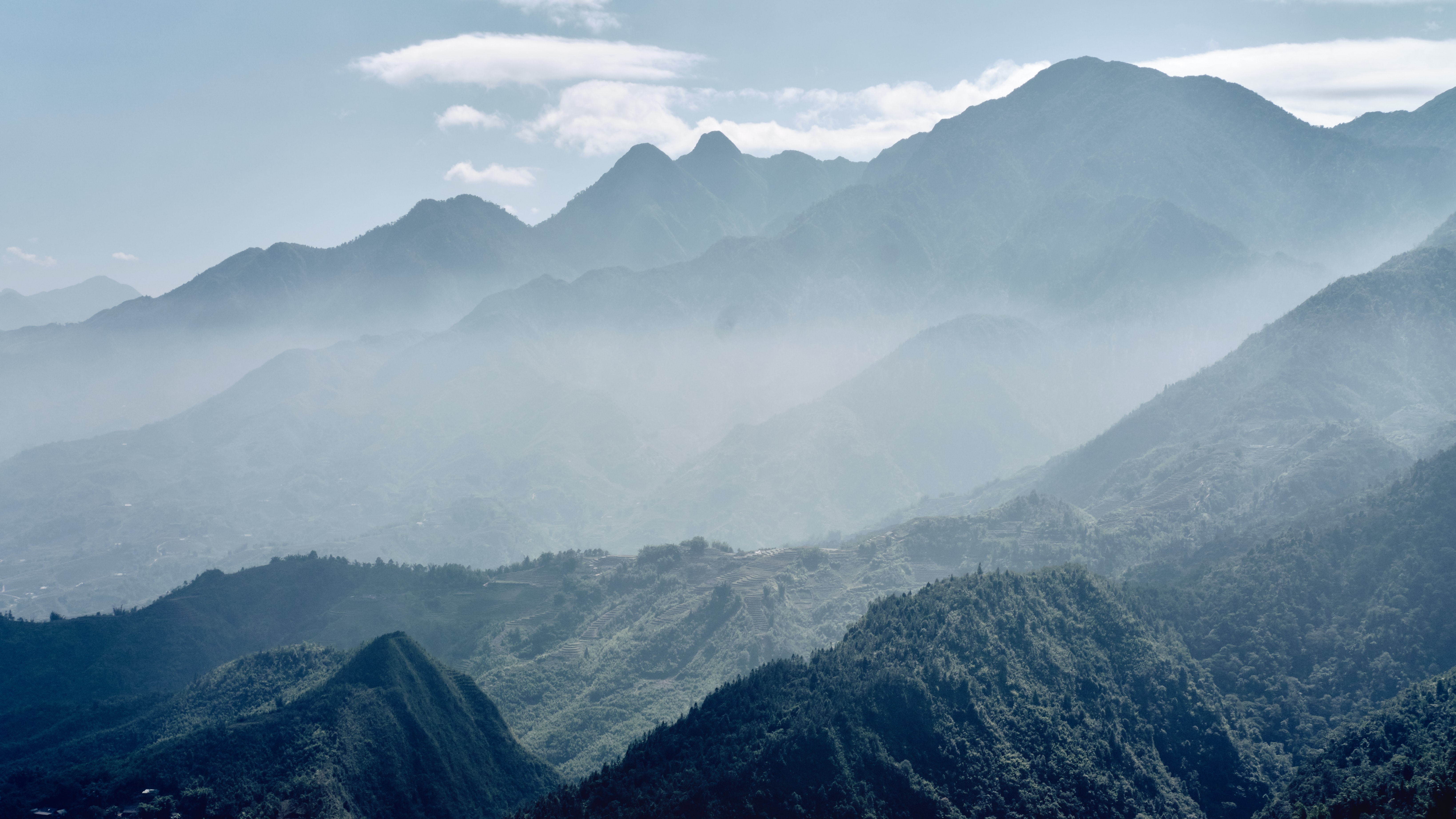 The LORD replied, “My Presence will go with you, and I will give you rest.”
Exodus 33:14, NIV
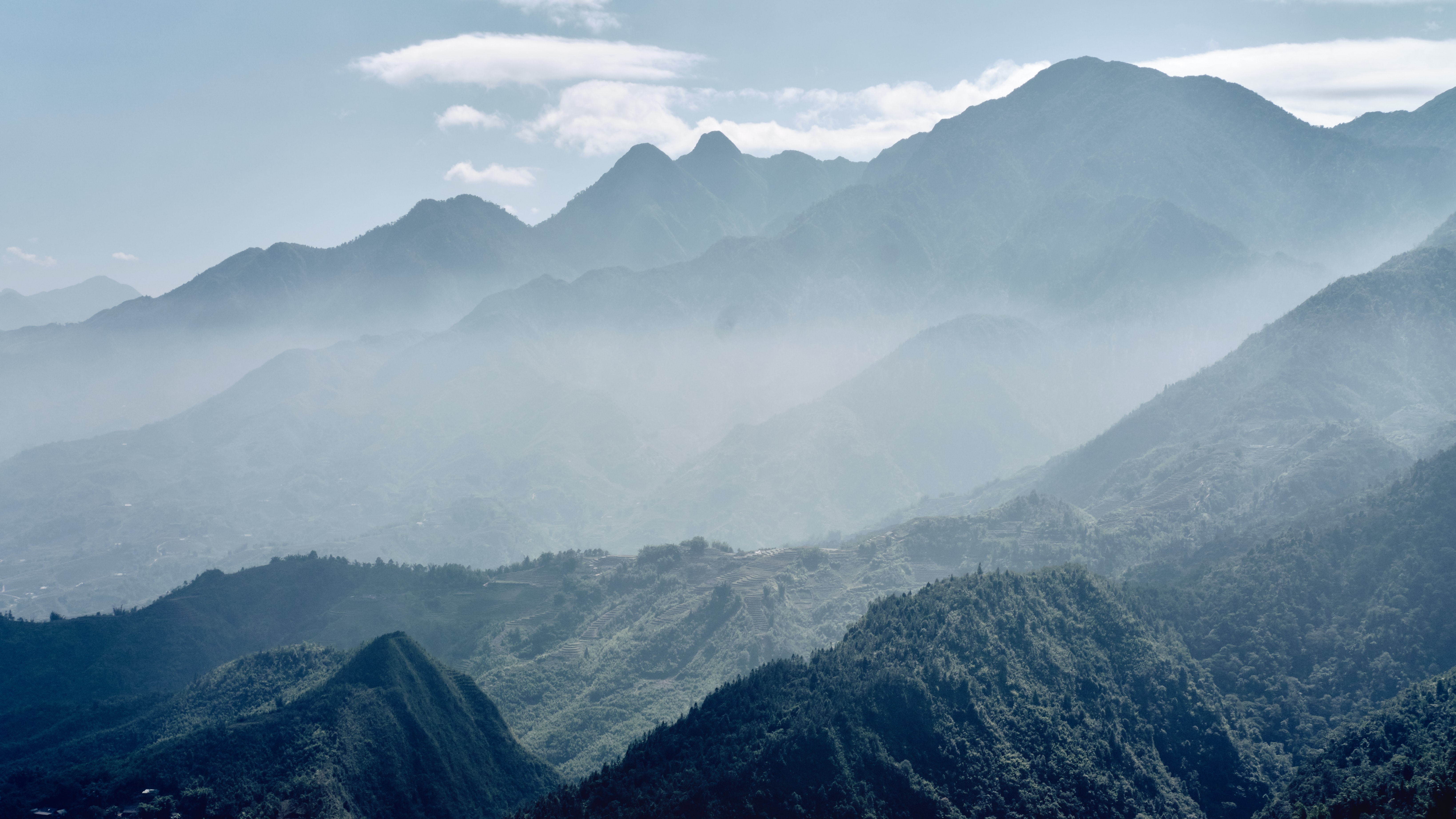 “Time of extended retreat give us a chance to come home to ourselves in God’s presence and to bring the realities of our life to God in utter privacy. This is important for us and for those we serve. When we repress what is real in our life and just keep soldiering on, we get weary from holding it in, and eventually it leaks out in ways that are damaging to ourselves and to others.”
RUTH HALEY BARTON, STRENGTHENING THE SOUL OF YOUR LEADERSHIP
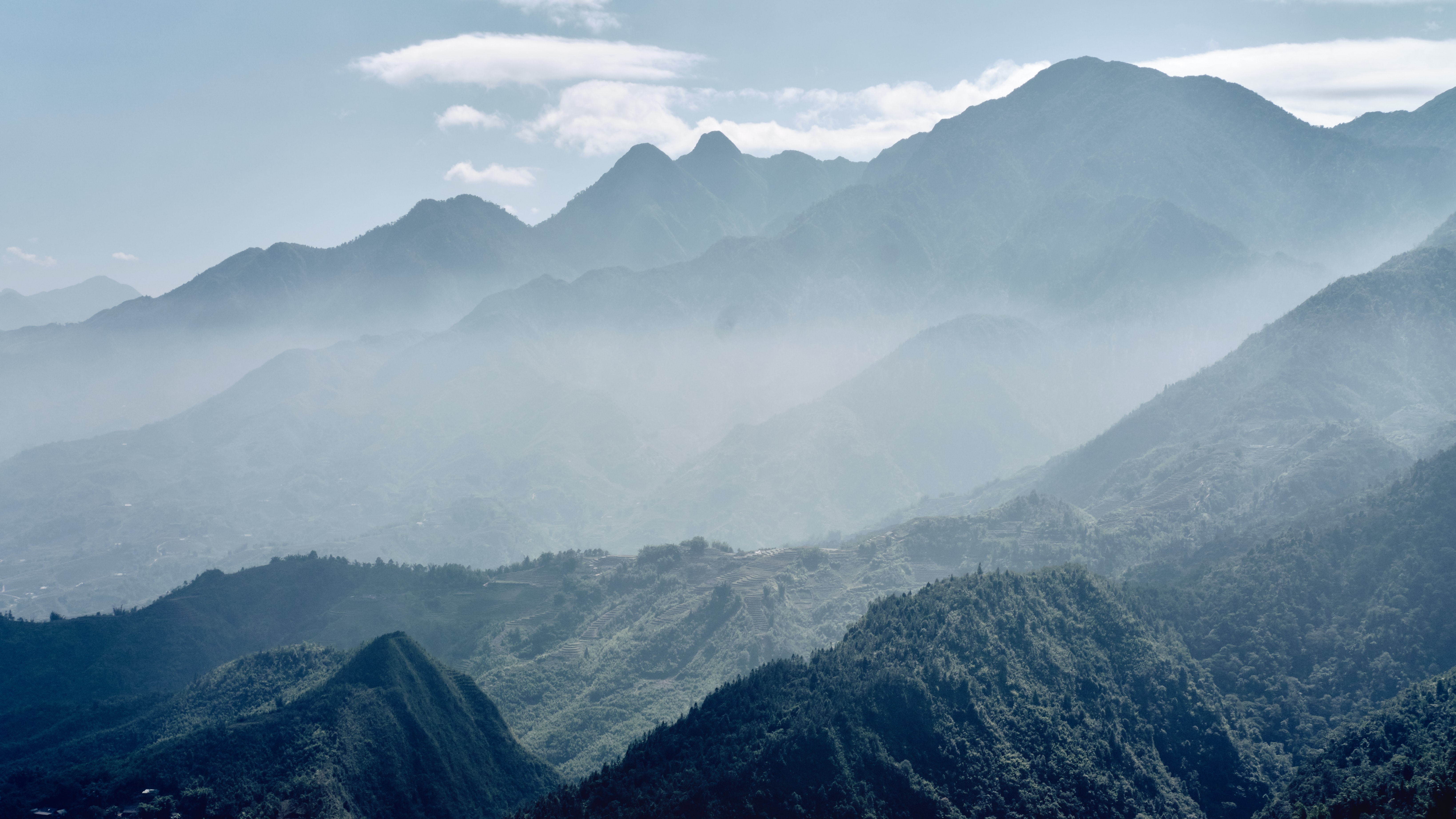 “But on retreat there is time and space to attend to what is real in my own life—to celebrate the joys, grieve the losses, shed tears, sit with the questions, feel my anger, attend to my loneliness—and allow God to be with me in those places.
These are not times for problem-solving or fixing, because not everything can be fixed or solved. On retreat we rest in God and wait on him to do what is needed. Eventually we return to the battle with fresh energy and keener insight.”
RUTH HALEY BARTON, STRENGTHENING THE SOUL OF YOUR LEADERSHIP
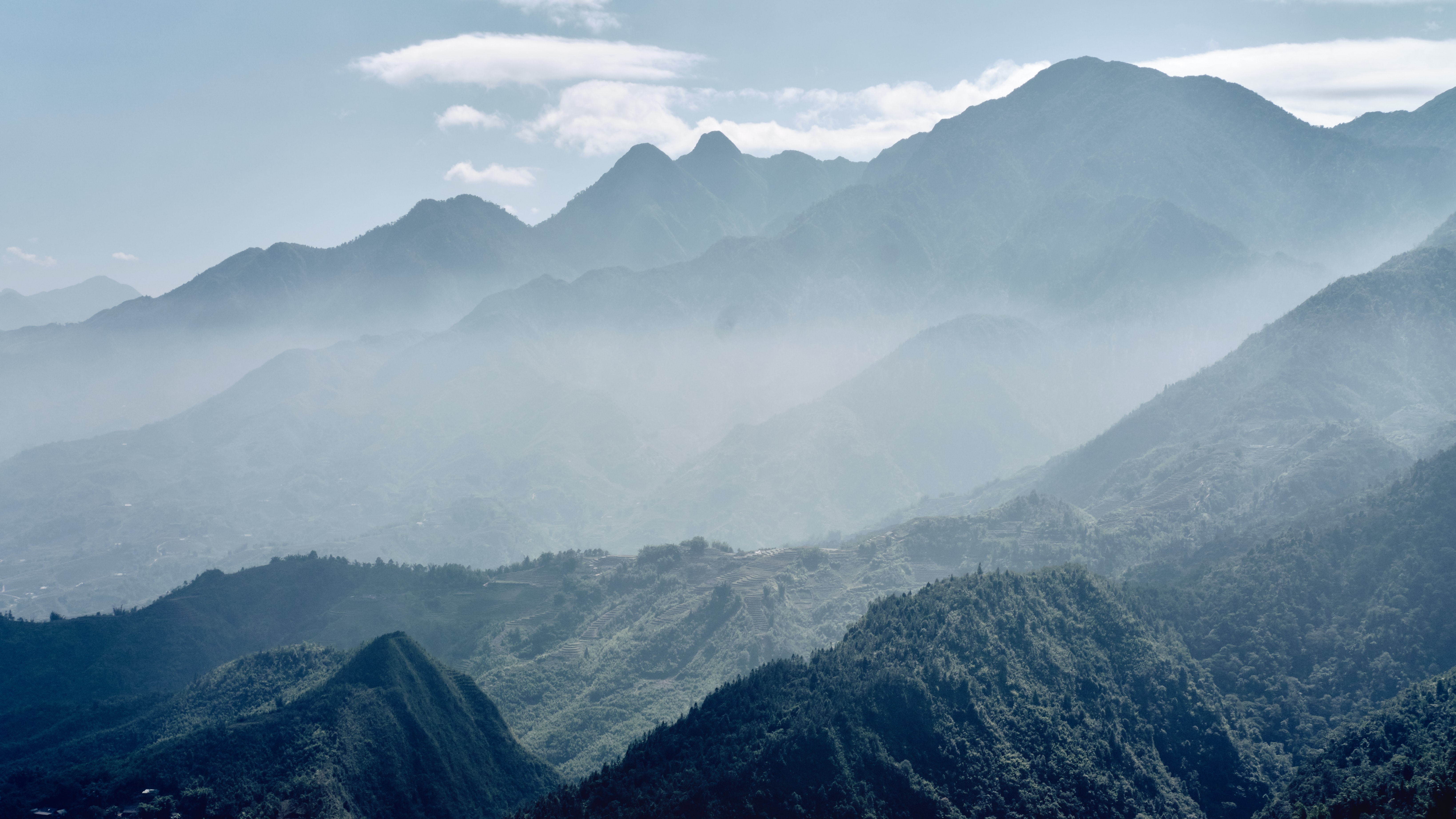 RETREATING WITH GOD BEFORE ADVANCING FOR GOD
CORPORATELY

INDIVIDUALLY
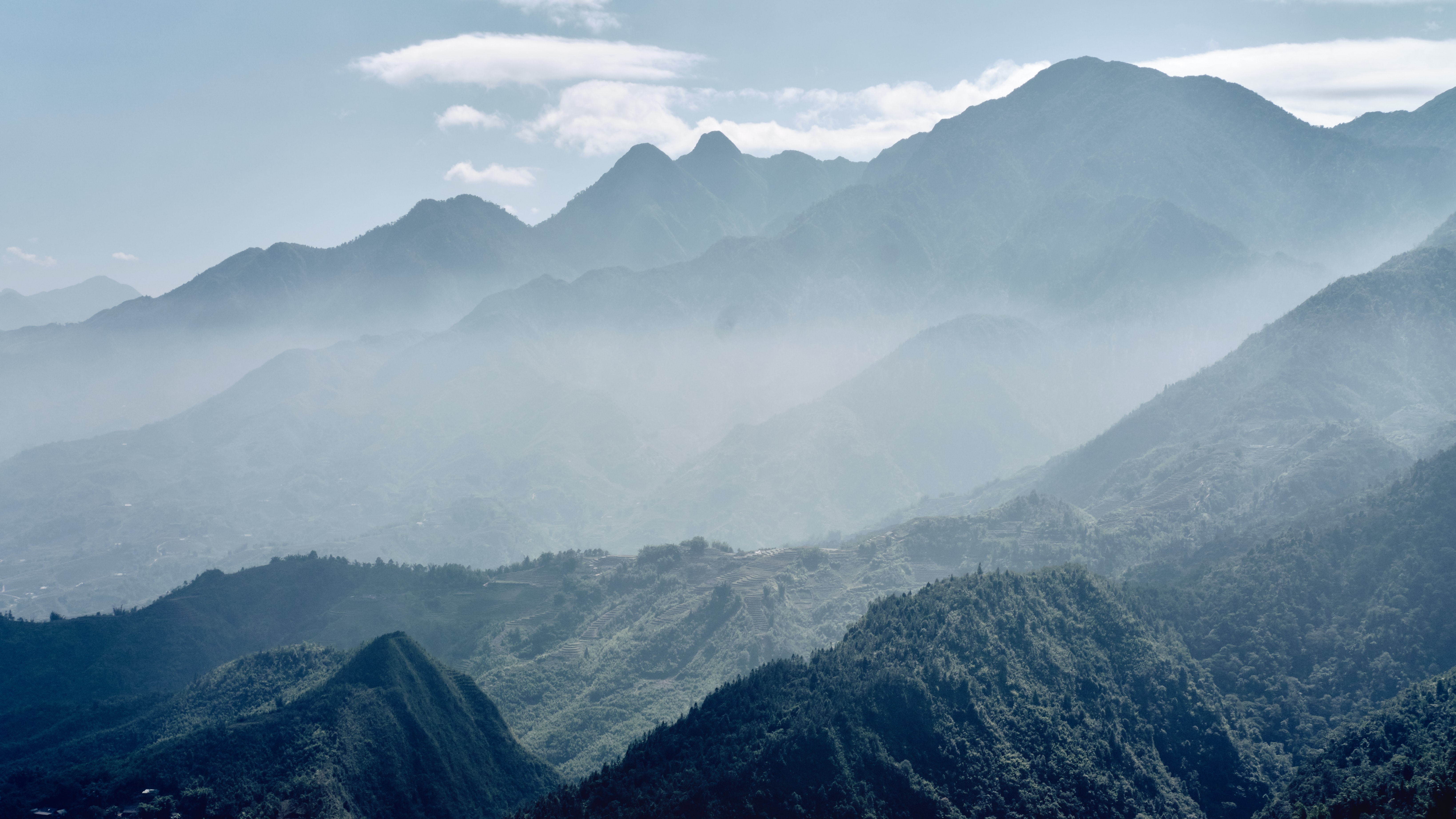 28 “Come to me, all you who are weary and burdened, and I will give you rest. 29 Take my yoke upon you and learn from me, for I am gentle and humble in heart, and you will find rest for your souls. 30 For my yoke is easy and my burden is light.”
MATTHEW 11:28-30, NIV
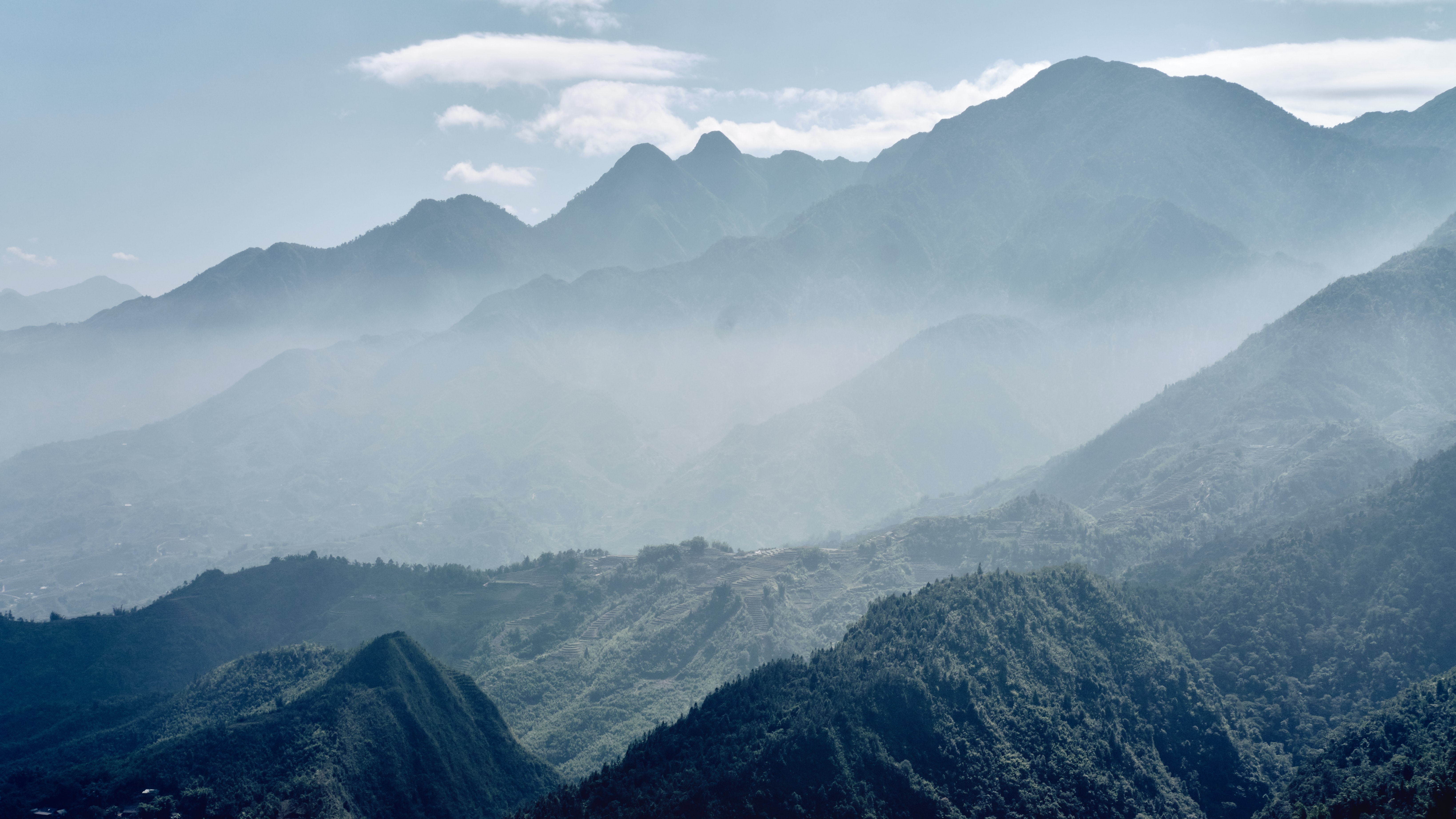 “But on retreat there is time and space to attend to what is real in my own life—to celebrate the joys, grieve the losses, shed tears, sit with the questions, feel my anger, attend to my loneliness—and allow God to be with me in those places.
These are not times for problem-solving or fixing, because not everything can be fixed or solved. On retreat we rest in God and wait on him to do what is needed. Eventually we return to the battle with fresh energy and keener insight.”
RUTH HALEY BARTON, STRENGTHENING THE SOUL OF YOUR LEADERSHIP
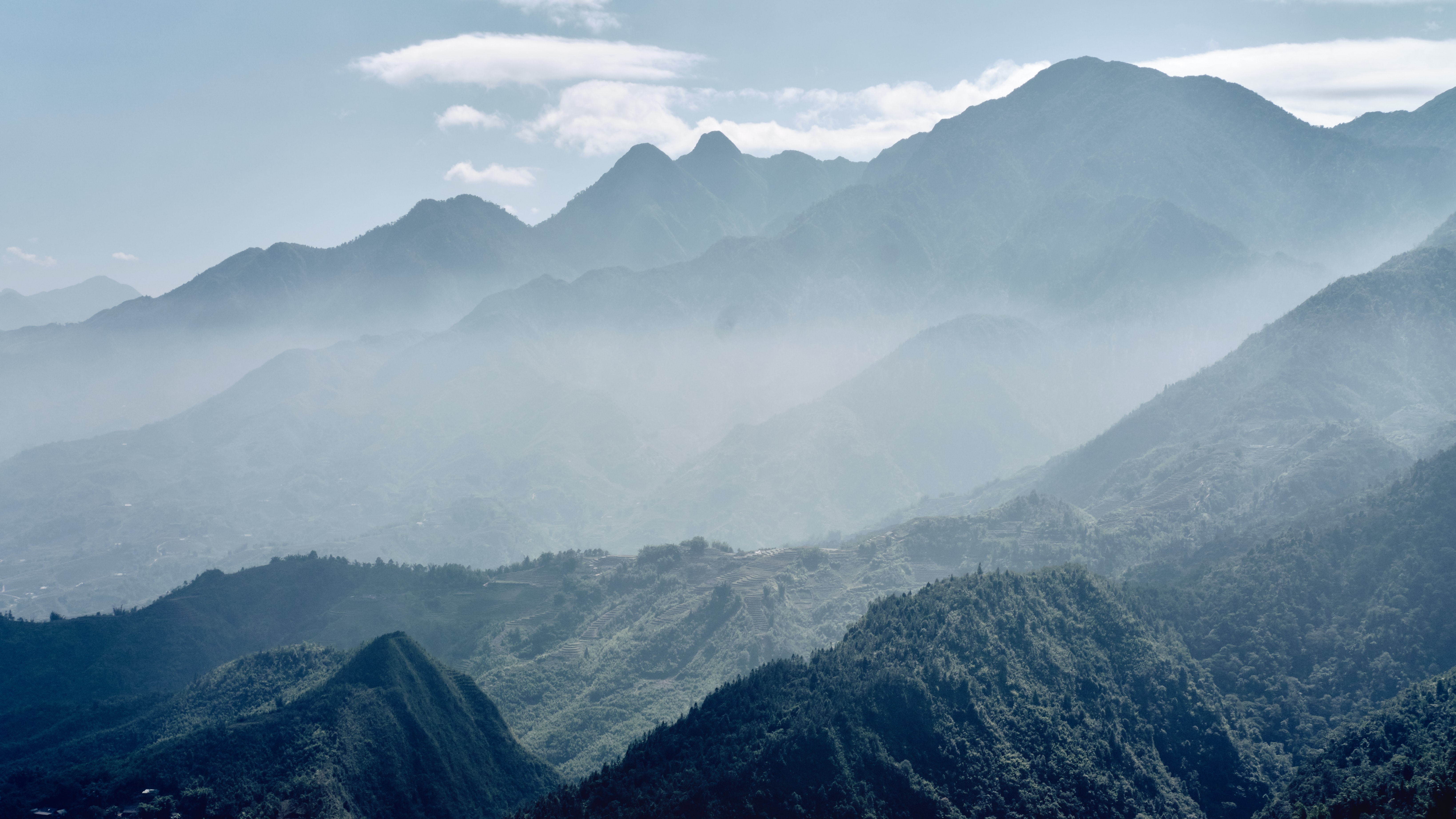 “The process of cultivating a life-giving way of life in community is led by leaders who make it a norm in their working relationships to listen deeply to each person’s capacities, the demands of their job, what is realistic and sane given that person’s stage of life, personality type, extenuating circumstances (a marriage that is struggling, a health crisis, caring for aging parents and the like).”
RUTH HALEY BARTON, STRENGTHENING THE SOUL OF YOUR LEADERSHIP
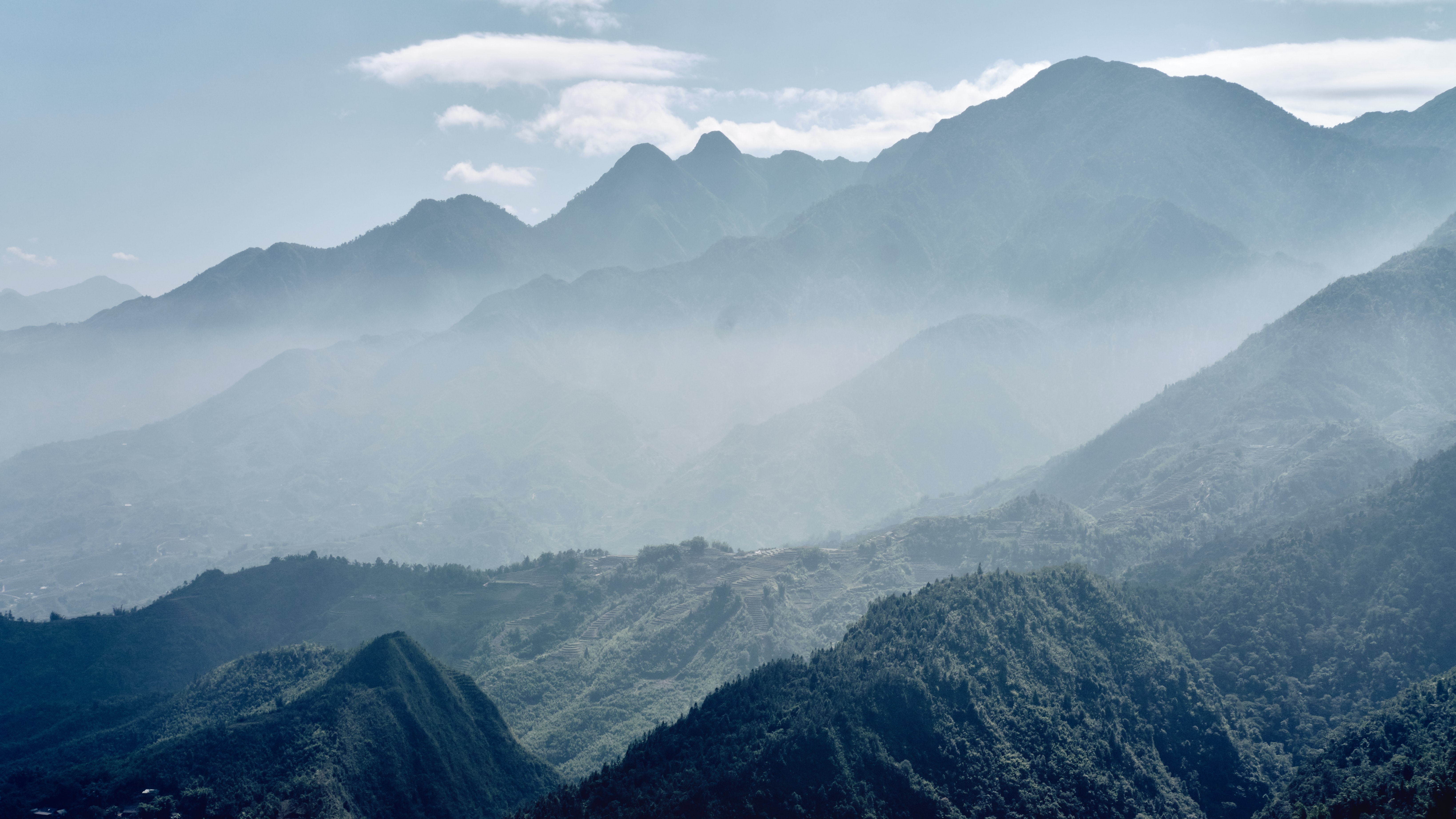 “In the quietness, allow yourself to remember the time when you first began to sense God’s call on your life. Maybe it was a moment like Moses’ when you heard God speak deep into your heart with great clarity, or perhaps your sense of calling grew in strength and conviction over time. Remember where you were, what it sounded like, what it felt like, what you said to God, how you resisted and how you said yes.”
RUTH HALEY BARTON, STRENGTHENING THE SOUL OF YOUR LEADERSHIP
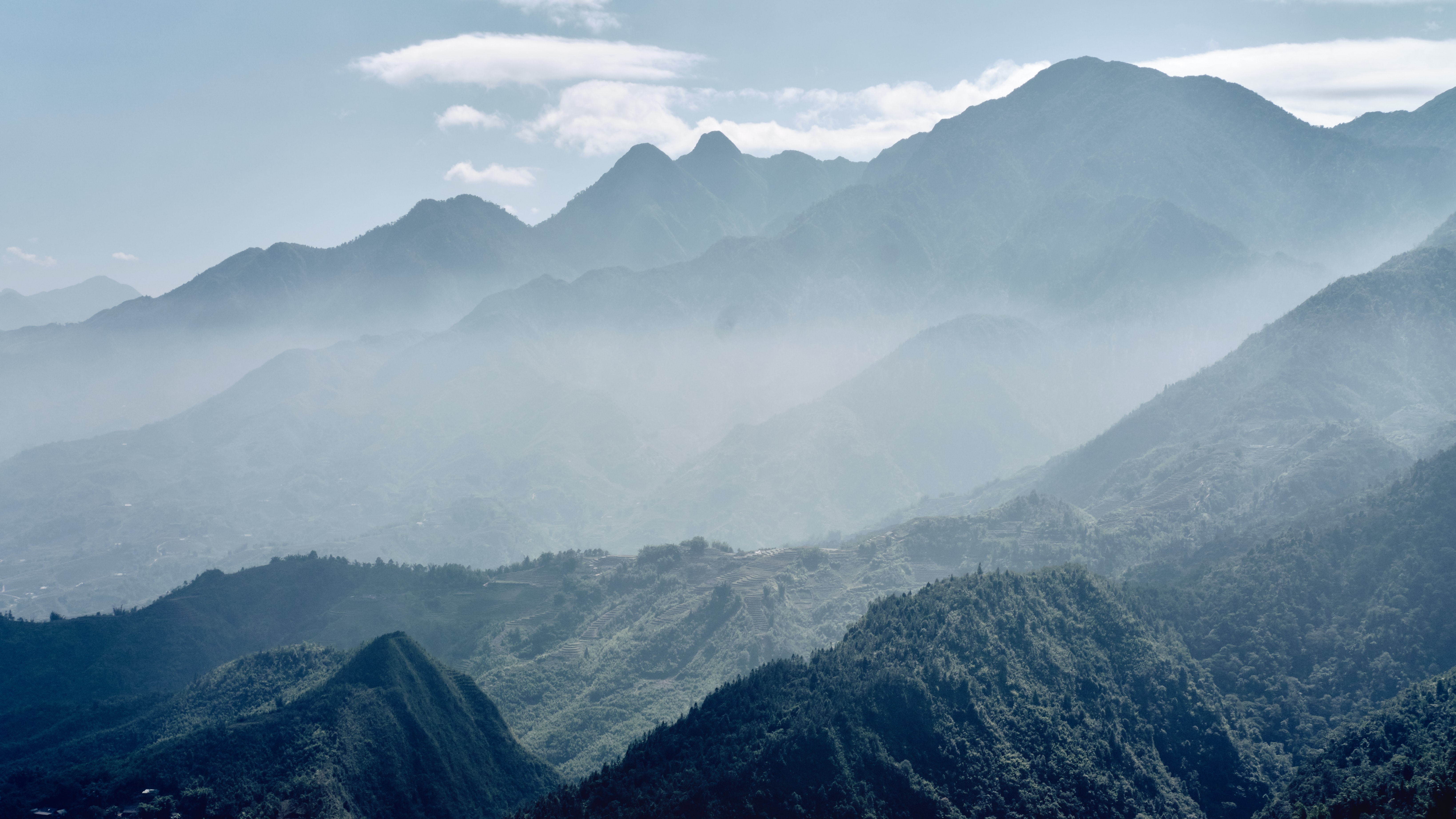 “After taking time to be with that initial experience, ask, 
What is God saying to me these days about my calling? 
As I settle into myself more fully, 
what am I learning about my calling? 
Is there any place where I am resisting who I am 
or have lost touch with who I am? 
Where am I still wrestling with God 
and needing assurance of his presence with me? 
Am I willing to say yes again?”
RUTH HALEY BARTON, STRENGTHENING THE SOUL OF YOUR LEADERSHIP
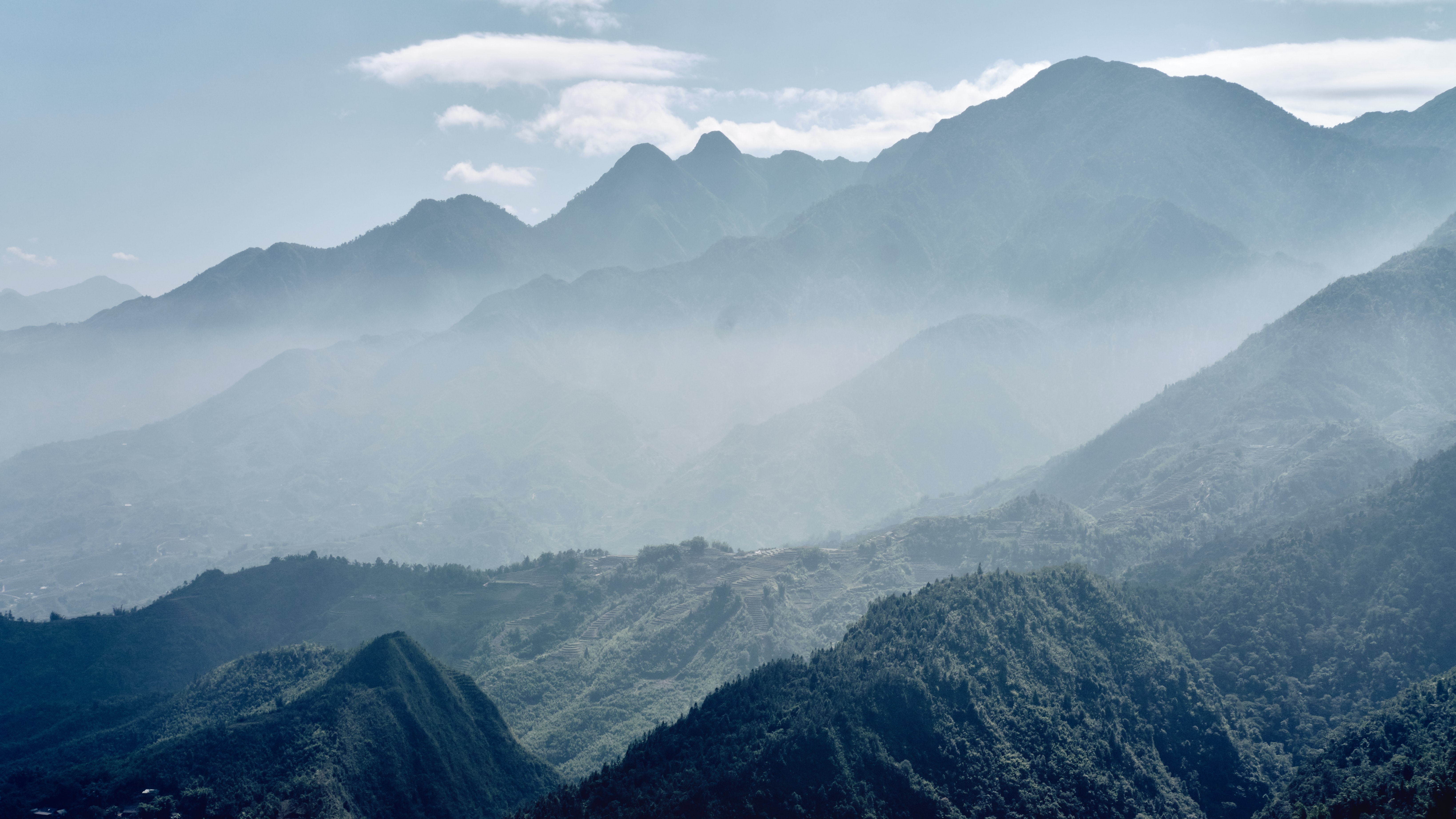 Next step
Retreat with God before advancing for God.